Értékpapírpiacok
Dr. Kosztopulosz Andreász
egyetemi docens

SZTE GTK Pénzügyek és Nemzetközi Gazdasági Kapcsolatok Intézete
	
	
      
         2. fejezet  A fix kamatozású értékpapírok világa
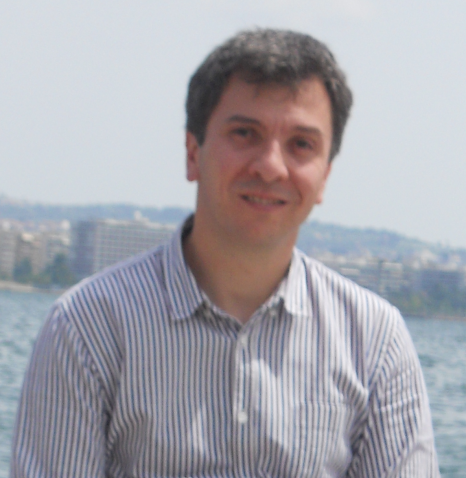 Fix kamatozású értékpapírok fajtái – vállalati kibocsátású értékpapírok
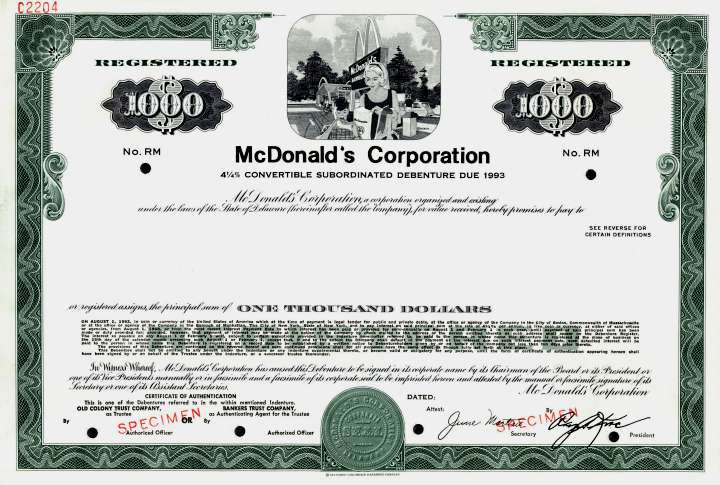